Landscape Education for DemocracyYour Democratic Change Process
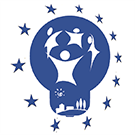 Working Group: x

Group members:
xxx
xxx
xxx
xxx
etc.
Slides 1 + 2: Review of your challenge
Present again what was the context of your challenge
identification of the spatial context and the problematic

Please only use your original material, visuals

Presentation time: max. 2 minutes per slide
Slide 3: Your power map
who are the stakeholders, what are their interests, how are they interelated and what is the power structure among them
Also Indicate alyourself in your role as planner/s on this map
Use color codes (for example for strong/weak power, directly/indirectly affected, isolated-connected, etc.)
Use arrows/conceptual links for indicating interrelations

Please only use your original material, graphical representation

Presentation time: max. 3 minute
Slide 4:  Your change process 
show a process model
Name your methods and activities for community engagement and what would be the typology of outcomes (without specifying, as you are assuming a collective-decision making in each step)
Show how thes methods and activities need to be applied in a short, medium and long-term perspective (time line, process model)

Please ouse a graphical representation

Presentation time: max. 3 minutes
Slide 5:  Main findings of assignment 1
What were your main insights from the theory/terminology exercise?
Please keep this very brief and focussed
Graphics and few text

Presentation time: max. 2 minutes
Slide 6:  Overall reflection and outlook
Relate your ‚change model‘ to your theory findings
Which aspects have remained unresolved for you?
What would be your ‚take home‘ message?

Presentation time: max. 3 minutes
Time frame: 2-3 minutes per slide, 15-20 minutes per group maximum 
+ 10 minutes discussion

We will present in four parallel sessions à 90 minutes.

Time limits need to be taken seriously, please practice in advance!

This presentation needs to reach your tutors before Thursday, 16th of June.